Финансовый отдел администрации Завитинского муниципального округа






БЮДЖЕТ ДЛЯ ГРАЖДАН
Подготовлен на основании  решения  Совета народных депутатов Завитинского муниципального округа  «О внесении изменений в решение Совета народных депутатов Завитинского муниципального округа от 22.12.2021 № 59/8 «Об утверждении бюджета Завитинского муниципального округа на 2022 год и плановый период 2023-2024 (с учетом изменений от 17.02.2022 №80/9, от 28.04.2022 №104/10, от 27.06.2022 №131/11, от 26.08.2022 №142/12, от 26.10.200 №159/14)
С О Д Е Р Ж А Н И Е
2
Изменения основных характеристик бюджета на 2022 год, тыс.руб.
тыс. рублей
Изменения с начала года составили
По доходам +17721,0 По расходам 
 + 17721,0 тыс.руб.
3
Изменения в решение  «Совета народных депутатов Завитинского муниципального округа от 22.12.2021 № 59/8 «Об утверждении бюджета Завитинского муниципального округа на 2022 год и плановый период 2023-2024 (с учетом изменений от 17.02.2022 №80/9, от 28.04.2022 №104/10, от 26.08.2022 №142/12)
                                                                                                                                           (тыс.руб.)
4
Изменения в решение  Совета народных депутатов Завитинского муниципального округа от 22.12.2021 № 59/8 «Об утверждении бюджета Завитинского муниципального округа на 2022 год и плановый период 2023-20» (с учетом изменений от 17.02.2022 №80/9, от 28.04.2022 №104/10, от 27.06.2022 №131/11, от 26.08.2022 №142/12, от 31.10.2022 №159/14) по налоговым и неналоговым доходам
Налоговые и неналоговые доходы, всего, тыс.рублей
194744,3
194643,3
Первоначальный план на 2022 год (с учетом изменений от 17.02.2022 №80/9, от 28.04.2022 №104/10, от 27.06.2022 №131/11, от 26.08.2022 №142/12, от 31.10.2022 №159/14)
Уточненный  план в ред. решения от 31.10.2022 №159/14
5
Изменения в Решение  Совета народных депутатов Завитинского муниципального округа от 22.12.2021 № 59/8 «Об утверждении бюджета Завитинского муниципального округа на 2022 год и плановый период 2023-2024» » (с учетом изменений от 17.02.2022 №80/9, от 28.04.2022 №104/10, от 27.06.2022 №131,11, от 26.08.2022 №142/12, от 31.10.2022 №159/14)  по безвозмездным поступлениям  (тыс.руб.)
2022 год
Изменения в решение Совета народных депутатов Завитинского муниципального округа от 22.12.2021 № 59/8 «О внесении изменений в решение Совета народных депутатов Завитинского муниципального округа от 22.12.2021 № 59/8 «Об утверждении бюджета Завитинского муниципального округа на 2022 год и плановый период 2023-2024 (с учетом изменений от 17.02.2022 №80/9, от 28.04.2022 №104/10, от 27.06.2022 №131/11, от 26.08.2022 №142/12, от 31.10.2022 №159/14) в разрезе разделов, тыс. руб.
7
Изменения в разрезе муниципальных программ, тыс. рублей
8
Изменения в разрезе муниципальных программ, тыс. рублей
9
Муниципальная программа «Развитие образования в Завитинском муниципальном округе»
Уменьшены ассигнования  - 2117,2 тыс.руб., в т.ч. 

- модернизация системы дошкольного и общего образования (экономия на ремонтных работах)
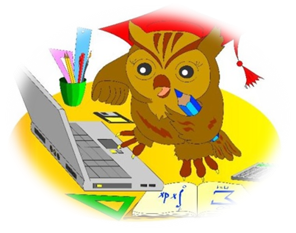 10
Муниципальная программа «Развитие агропромышленного комплекса Завитинского муниципального округа"
Ассигнования увеличились на 107,1 тыс. рублей на организацию мероприятий по осуществлению деятельности по обращению с животными без владельцев
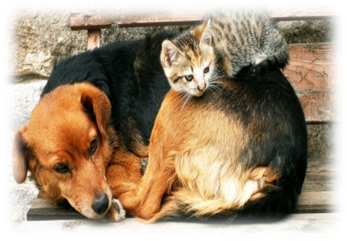 11
Муниципальная программа "Развитие ФИЗИЧЕСКОЙ КУЛЬТУРЫ И СПОРТА в ЗАВИТИНСКОМ МУНИЦИПАЛЬНОМ ОКРУГЕ»
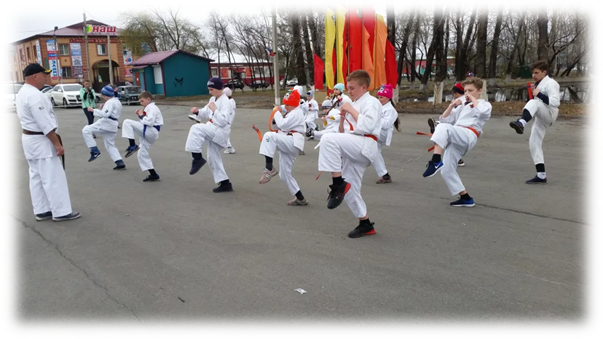 Увеличены ассигнования на 146,0  тыс. рублей на мероприятия по развитию детско-юношеского спорта
12
Муниципальная программа «Модернизация жилищно-коммунального комплекса, энергосбережение и повышение энергетической эффективности в Завитинском муниципальном округе»
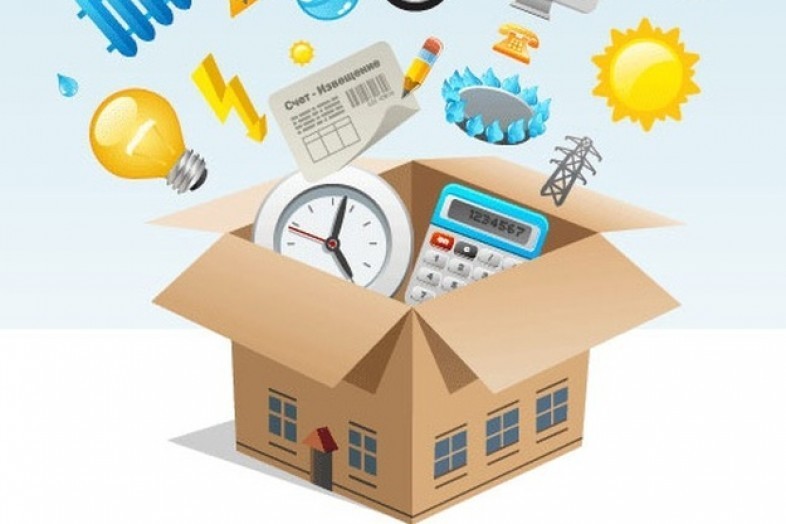 Увеличены ассигнования на 10,0 тыс.руб. на софинансирование мероприятий, направленных на  модернизацию коммунальной инфраструктуры.
13
Муниципальная программа «Эффективное управление в Завитинском муниципальном округе»
Увеличение расходов  в сумме 6565,0 тыс. рублей на мероприятия по корректировке документов территориального планирования и градостроительного зонирования
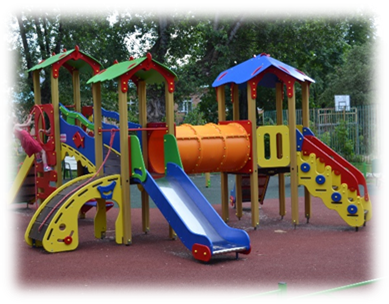 14
Муниципальная программа «Развитие и сохранение культуры и искусства в Завитинском округе»
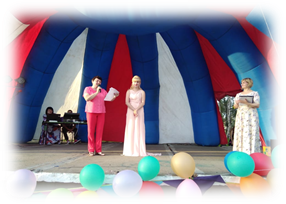 Увеличены ассигнования  на текущий, капитальный ремонт и реконструкция объектов культуры Завитинского муниципального округа
15
Муниципальная программа «Благоустройство населенных пунктов Завитинского муниципального округа»
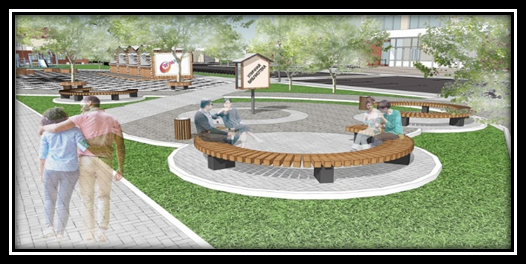 Уменьшены ассигнования
перераспределение расходов по благоустройству населенных пунктов с администрации Завитинского муниципального округа на  МБУ «Управление ЖКХ и благоустройства»
.
16
Муниципальная программа «Повышение эффективности деятельности органов местного самоуправления Завитинского муниципального округа»
Ассигнования уменьшились  в сумме 2151,7 тыс. рублей по оценке муниципального имущества, в том числе земельных участков, оформление правоустанавливающих документов на объекты в сумме 1100,0 тыс. рублей (в связи с отсутствием возможности проведения аукционов в текущем году, данные мероприятия будут проведены в следующем году)
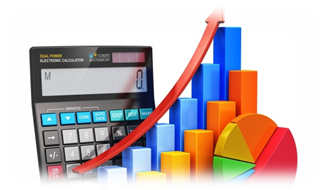 17
Муниципальная программа «Переселение граждан из аварийного жилищного фонда на территории Завитинского муниципального округа»
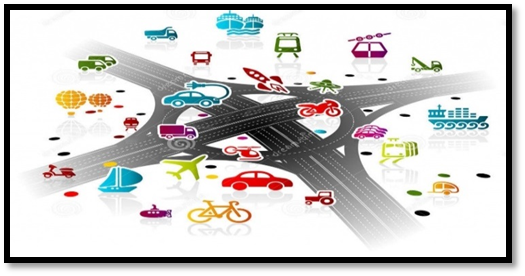 Уменьшены  лимиты в сумме  200,0 тыс. рублей (перераспределены на другие мероприятия)
.
18
Изменения в решение «О внесении изменений в решение Совета народных депутатов Завитинского муниципального округа от 22.12.2021 № 59/8 «Об утверждении бюджета Завитинского муниципального округа на 2022 год и плановый период 2023-2024 (с учетом изменений от 17.02.2022 №80/9, от 28.04.2022 №104/10, от 26.08.2022 №142/12), от 31.10.2022 №159/14 в разрезе непрограммных  расходов, тыс. руб.
19
Контактная информация и обратная связь
Финансовый отдел администрации Завитинского муниципального округа
Размещение на официальном сайте в сети интернет администрации Завитинского муниципального округа


http://zavitinsk.info/city/finansy/byudzhet-dlya-grazhdan.php
Адрес: 676870, Амурская область, Завитинский округ,
г. Завитинск, ул. Курсаковская, 76А
Электронная почта: finotdel_zavitin@mail.ru
Телефон: (416 36) 21-2-32
Факс: (416 36) 21-2-32
Режим работы:
Понедельник- пятница с 8:00 до 17:00.
Перерыв с 12:00 до 13:00
Выходные дни: суббота, воскресенье